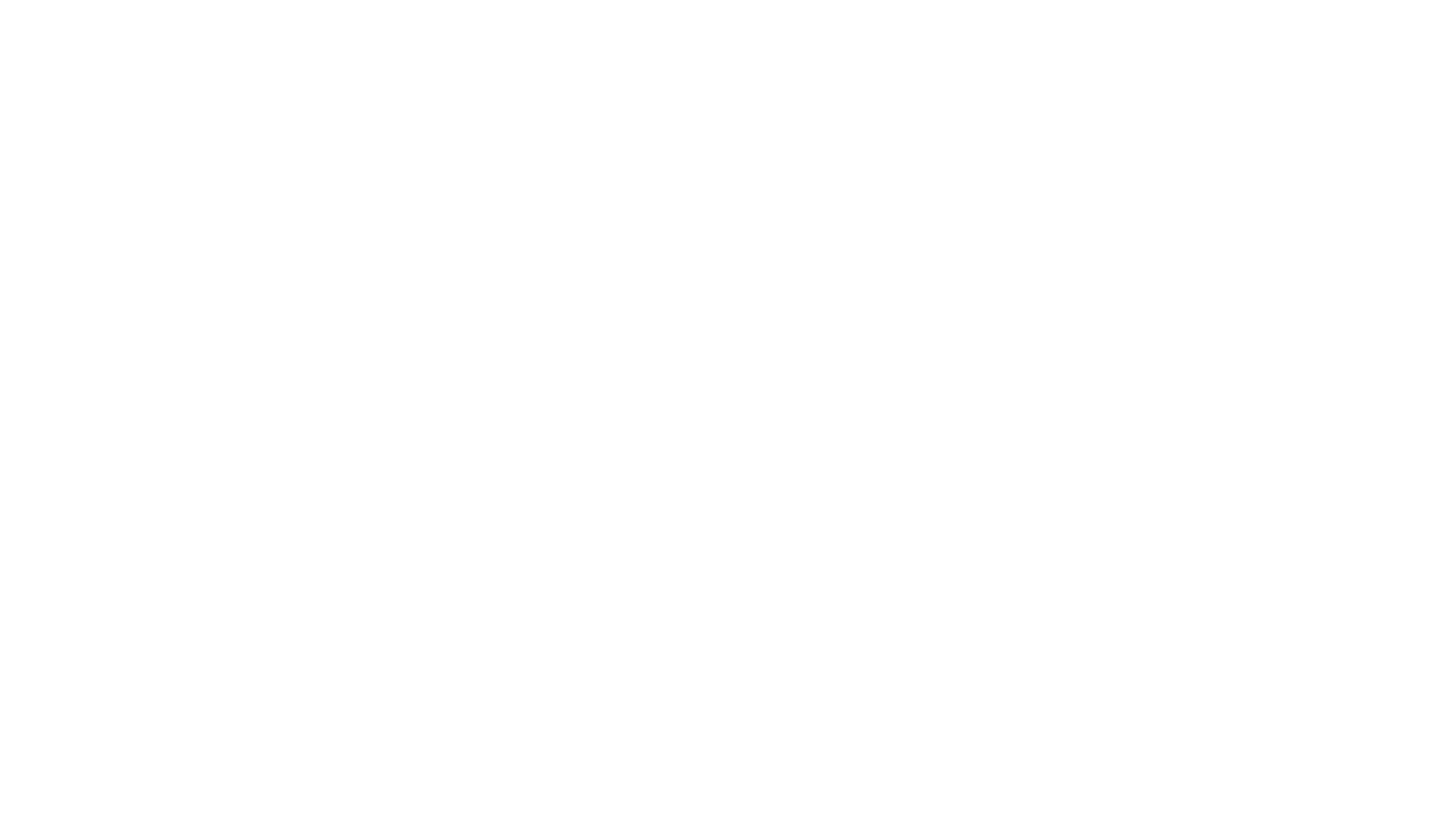 ZÁVISLÁ OSOBNOST
Autor: Magdaléna Radimecká
ZÁVISLOST/SYNDROM ZÁVISLOSTI

Soubor behaviorálních‚ kognitivních a fyziologických stavů‚ který se vyvíjí po opakovaném užití substance a který typicky zahrnuje silné přání užít drogu‚ porušené ovládání při jejím užívání‚ přetrvávající užívání této drogy i přes škodlivé následky‚ priorita v užívání drogy před ostatními aktivitami a závazky‚ zvýšená tolerance pro drogu a někdy somatický odvykací stav. Syndrom závislosti může být přítomen pro specifickou psychoaktivní substanci (např. tabák‚alkohol nebo diazepam)‚ pro skupinu látek (např. opioidy) nebo pro širší rozpětífarmakologicky rozličných psychoaktivních substancí.
MKN-10 Závislá porucha osobnosti x závislost
ZÁVISLÁ PORUCHA OSOBNOSTI

Je charakterizovaná:
pronikavou závislostí na druhých‚ než aby sami mohli udělat menší či větší životní rozhodnutí‚ velkou obavou z opuštěnosti‚ pocity bezmocnosti a nekompetence‚ pasivním vyhověním přáním starších a dalších lidí a slabou odpovědí na požadavky denního života. Nedostatek průbojnosti se může projevit v intelektuální nebo emoční sféře; častá je tendence přenést odpovědnost na druhé.

Osobnost:. astenická. inadekvátní. pasivní. poraženecká
MKN-10 Závislá porucha osobnosti x závislost
Závislá porucha osobnosti x závislost
Mark Griffiths – „Ne každý závislý má poruchu osobnosti a ne každý člověk s poruchou osobnosti je závislý …to, že má člověk některé osobnostní rysy spojené se závislostí, ještě neznamená, že je nebo se stane závislým“ 
 konkrétní osobnostní rysy můžeme považovat za varovné signály

 Kamil Kalina – duální diagnóza – poruchy osobnosti
 výskyt ve 40-50%
Cílené studie – až 90%
Nejčastěji narcistická nebo hraniční organizace osobnosti
Gábor Maté
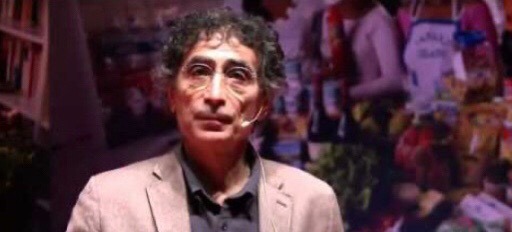 „Závislost je chování, které poskytuje dočasnou úlevu a potěšení, ale dlouhodobě ubližuje..“
„Všichni závislí jedinci jsou traumatizovaní“
Vznik závislosti přenosem traumatu - dítě si připadá nechtěné
 Vzniká prázdnota, kterou “vyplníme“ závislostí >>> další generace je díky tomu také vnímaná jako nechtěná
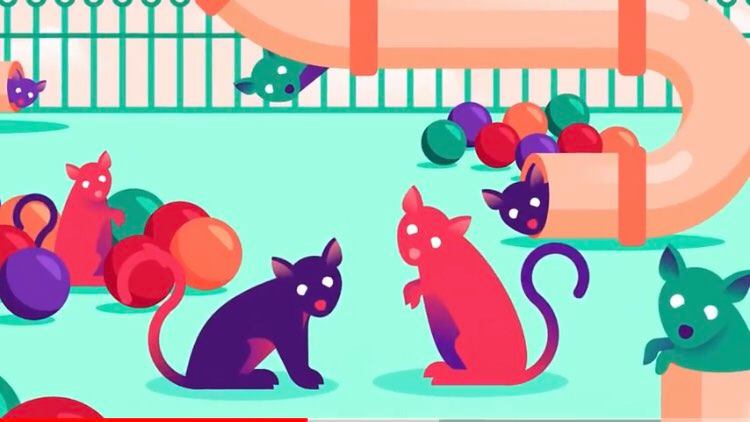 Je všechno co víme o závislosti špatně?Johann Hari a Bruce K. Alexander
Video - Everything We Think We Know About Addiction Is Wrong
  Johann Hari - Chasing the Scream: The First and Last Days of the War on Drugs 
 vychazí z Bruce Alexandera (rat park)
Závislost nemoc z osamocení/ odloučení
Experiment s lidmi – válka ve Vietnamu
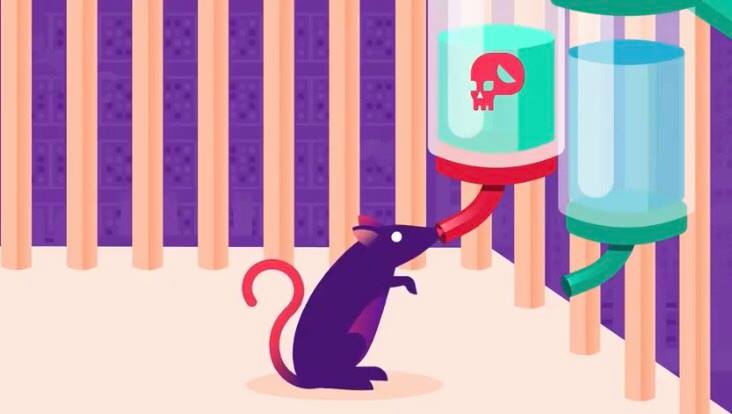 Ovlivňuje  prakticky všechny země světa
Každá země má svou úlohu (producentská, transitní, spotřebitelská)
Nelze řešit na jednom místě a jedním přístupem – nutná mezinárodní a mezioborová spolupráce
Kdy jsou drogy a drogové závislosti problémem globálním?
USA – opioidová epidemie
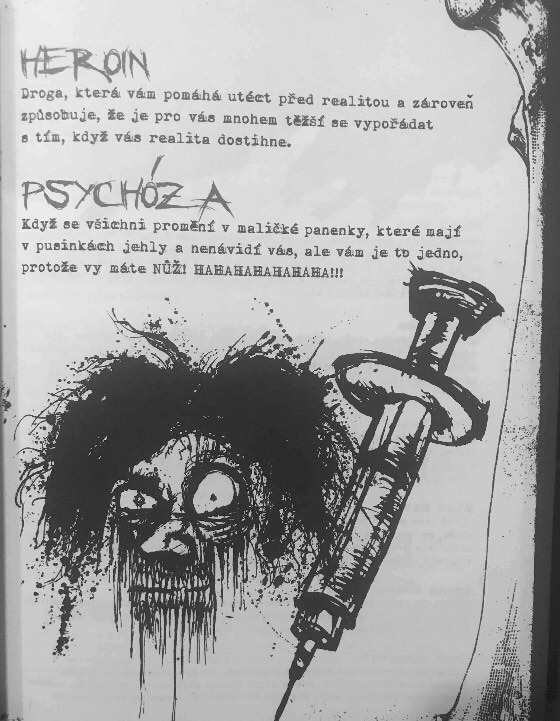 V USA nadměrné předepisování opioidů 
 lék na bolest jako univerzální recept (oxycontiny)
 vznik závislosti
Hledání levnější náhrady
heroin
fentanyl
Zdroje:
Maté, G. MOC ZÁVISLOSTI A ZÁVISLOST NA MOCI [Online]. In . Retrieved from https://www.youtube.com/watch?v=IqQHZa50G-8&feature=emb_logo
Everything We Think We Know About Addiction Is Wrong [Online]. In . Retrieved from https://www.youtube.com/watch?v=MIzu7JRgEPA
Griffiths, M. D. Opinion The Myth of 'Addictive Personality [Online]. Retrieved from https://www.researchgate.net/publication/319242922_Opinion_The_Myth_of_'Addictive_Personality'
Kalina, K. (2015). Klinická adiktologie. Grada Publishing.
Léčba závislostí „rájem“ [Online]. (2016). Retrieved from https://www.osel.cz/9049-lecba-zavislosti-rajem_1.html
Opioidová krize v USA. Léky na bolest zabíjejí víc Američanů než zbraně nebo HIV [Online]. In . Retrieved from https://ct24.ceskatelevize.cz/svet/2739071-opioidova-krize-v-usa-leky-na-bolest-zabijeji-vic-americanu-nez-zbrane-nebo-hiv?fbclid=IwAR1fK7pwlcE4ePo3oGK572q0l5uZN6_W2Eegc2w63t_91Av2lRxFVOu4cDk
I tvůj soused je feťák. Nový dokuseriál ukazuje opiátovou epidemii v USA [Online]. In . Retrieved from https://wave.rozhlas.cz/i-tvuj-soused-je-fetak-novy-dokuserial-ukazuje-opiatovou-epidemii-v-usa-6941569?fbclid=IwAR1Vc6JMufHEsKmfXoMFA5xv3NiqfYH77jzx440TS3TRAjJ_gbjo5-ch2Sg
Kalina a kolektiv. Drogy a drogové závislosti 1: mezioborový přístup [Online]. In . Retrieved from https://www.detipatridomu.cz/respitnenihlidani/wp-content/uploads/2017/07/drogy_a_drog_zavislosti_dil1.pdf?fbclid=IwAR0ucjUHbjQj8XGZTAoLsrUkKutuXziZTdyYrl0DBjrsODmXB0gJGurt4Tw
Sixx, N. (2018). Heroinové deníky. In .